Dress down day for chalice
Friday, January 29, 2021
Who is chalice?
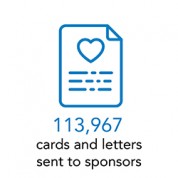 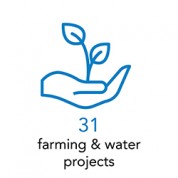 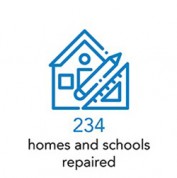 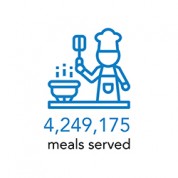 Chalice is a Catholic organization that serves people in third world countries through sponsorship, 
missions work and their gift purchasing program.
Some recent projects
Flood relief for families in India
Pandemic supplies to people in Peru
Educational materials for children with special needs in Nairobi
Rice for a community in Africa
Essential medical care in Ukraine
Teaching people in India to grow their own vegetables
How sponsors can change lives
https://www.youtube.com/watch?v=j1AlqpnLq2k&feature=youtu.be
Our sponsor child
Dress Down day theme is…
Dress as your favourite character! More specifically, dress as your favorite character from a book, fairy tale, movie, tv series or bible. No video game or anime characters please, and no weapons allowed. Please dress appropriately for this dress down day!
Examples….
Your favourite Disney character like a princess, Star Wars character
Your favourite book character like Harry Potter, Percy Jackson, …
Your favourite movie character like a Minion or Indiana Jones…
Your favourite bible character
We need your help!
It costs close to $400 to sponsor our child annually, and this is our dress down day to raise the needed money! Please consider bringing in a toonie or more to help us raise our sponsorship fee!
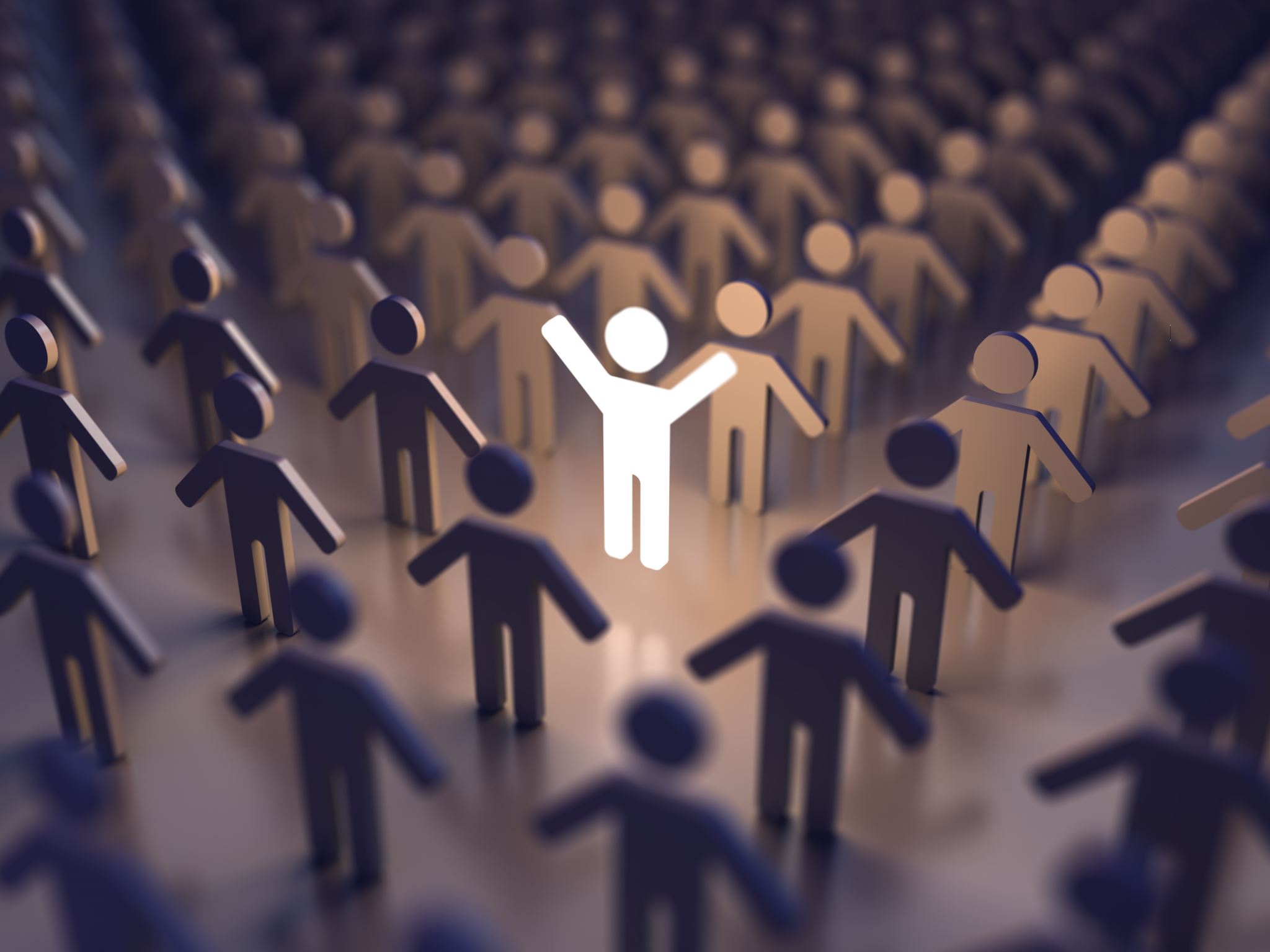 Thank you CCS Let’s be united and help!